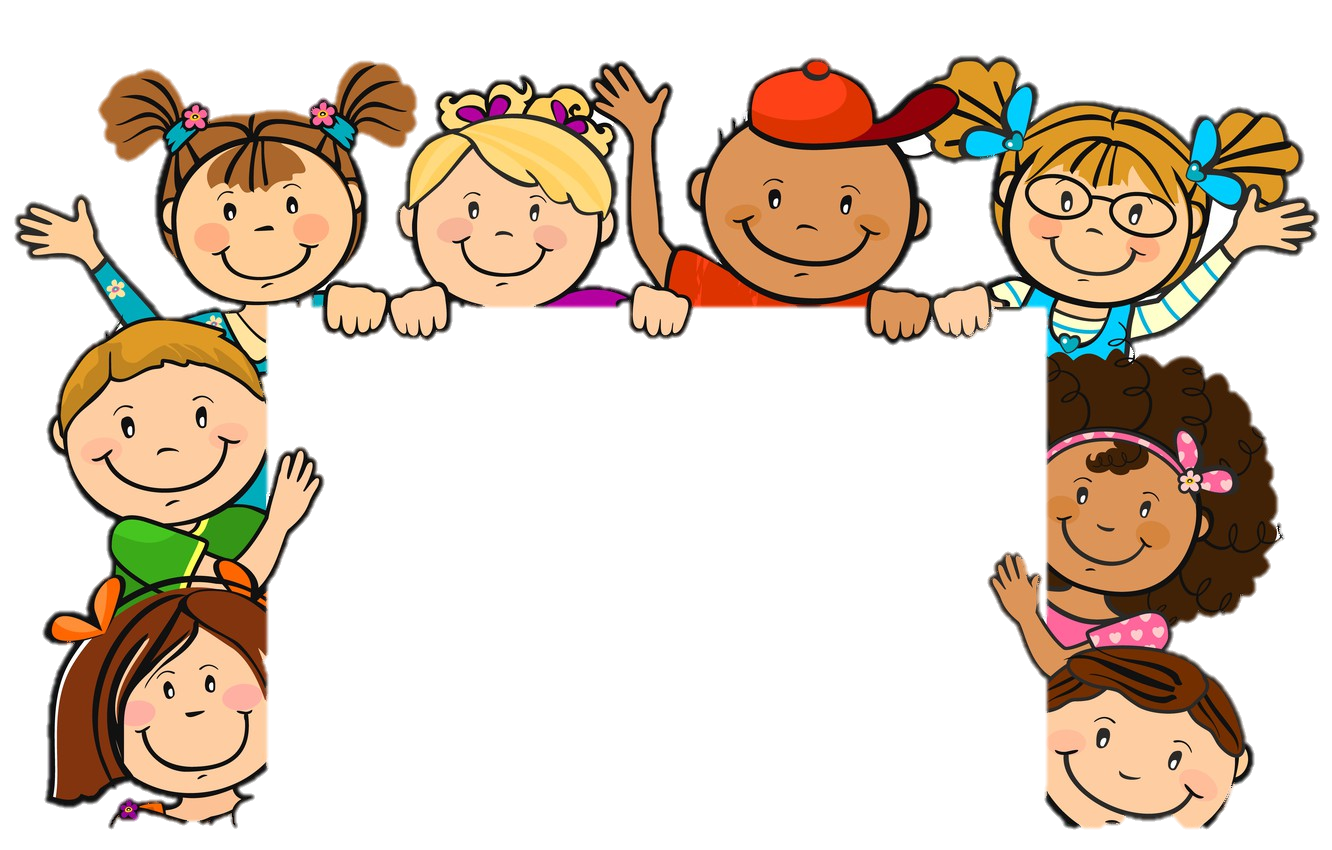 «Возможности использования КСО в детском саду»
Воспитатель: Косова Елена Геннадьевна.
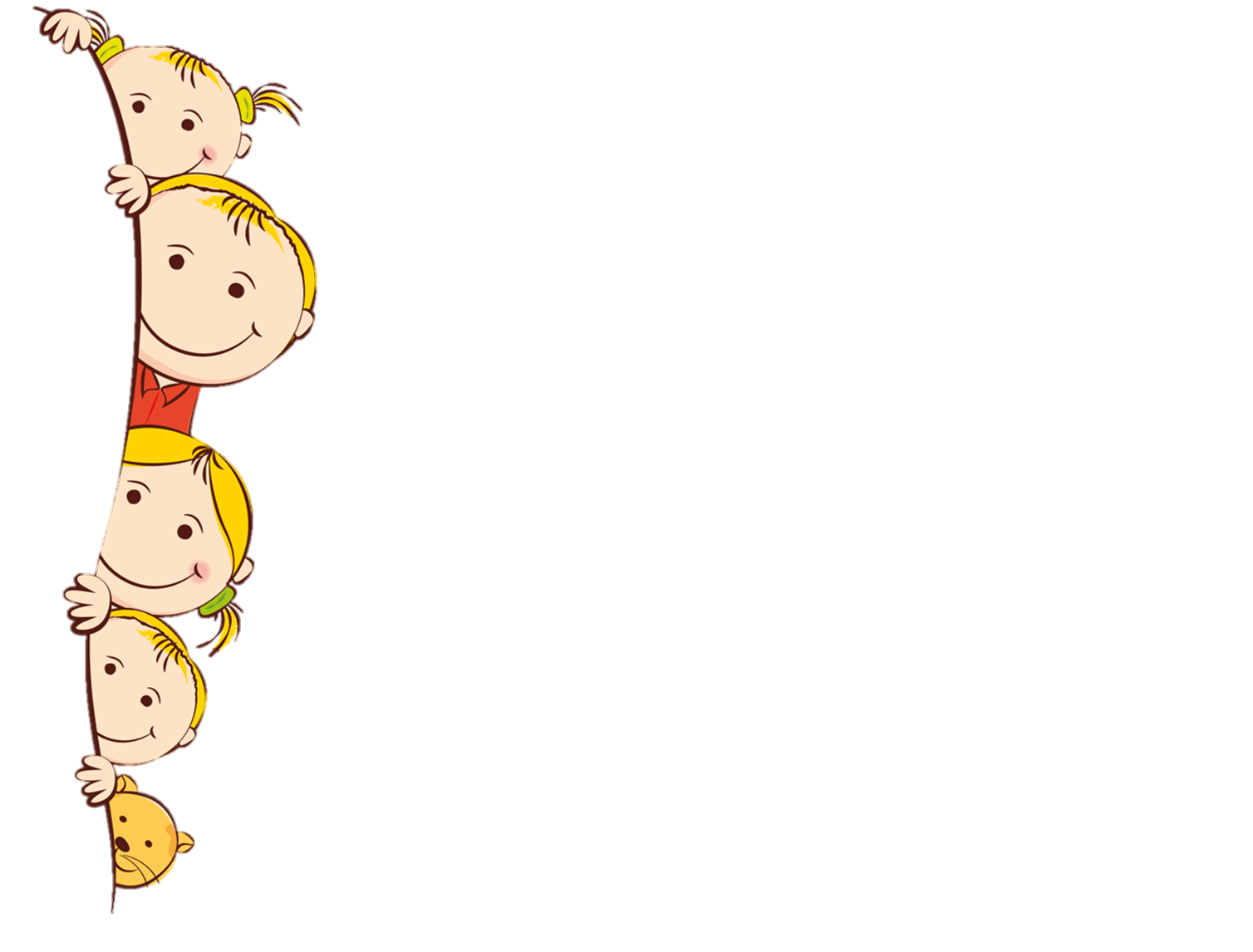 Наименование технологии, автор:
Технология коллективного способа обучения (Дьяченко В.К.)
Коллективная форма обучения означает такую организацию обучения, при которой все участники работают друг с другом в парах и состав пар периодически меняется. В итоге получается, что каждый член коллектива работает по очереди с каждым, при этом некоторые из них могут работать индивидуально.
Цель внедрения технологии:
Описание технологии:
-Организация усвоения материала (обычно это усвоение правил и алгоритмов деятельности)
-Развитие коммуникативных умений (умений слушать, объяснять, задавать вопросы, аргументировано возражать)
-Обучение навыком сотрудничества, совместной творческой деятельности.
Результат:
Позволяет плодотворно развивать у обучаемых самостоятельность и коммуникативные умения: умение слушать, объяснять, развивает речь детей, обучает навыкам совместной деятельности
КСО
Пары постоянного и сменного состава
Работа в малых группах
«Я работаю один»
Работа в сводных группах
«Пары постоянного и сменного состава»
*   «Взаимообмен заданиями»
*   «Методика взаимотренажа»
*   «Изучение стихов»
*  «ВПТ» (взаимопередача тем)
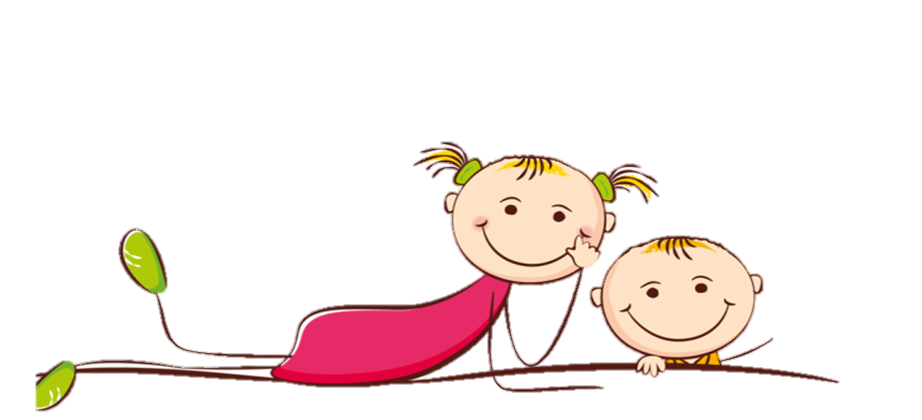 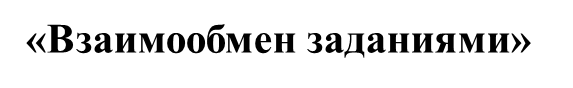 1/Ребенок выполняет свое задание;
2/Воспитатель проверяет выполненное ребенком задание (ответы остаются у ребенка);
3/Ребенок ищет пару-обмениваются  карточками;
4/Дети объясняют друг другу инструкцию по выполнению задания . Выполняют задания;
5/Дети проверяют выполненные задания друг у друга по ответам, комментируют.
6/Меняются с напарником карточками, меняют партнера.
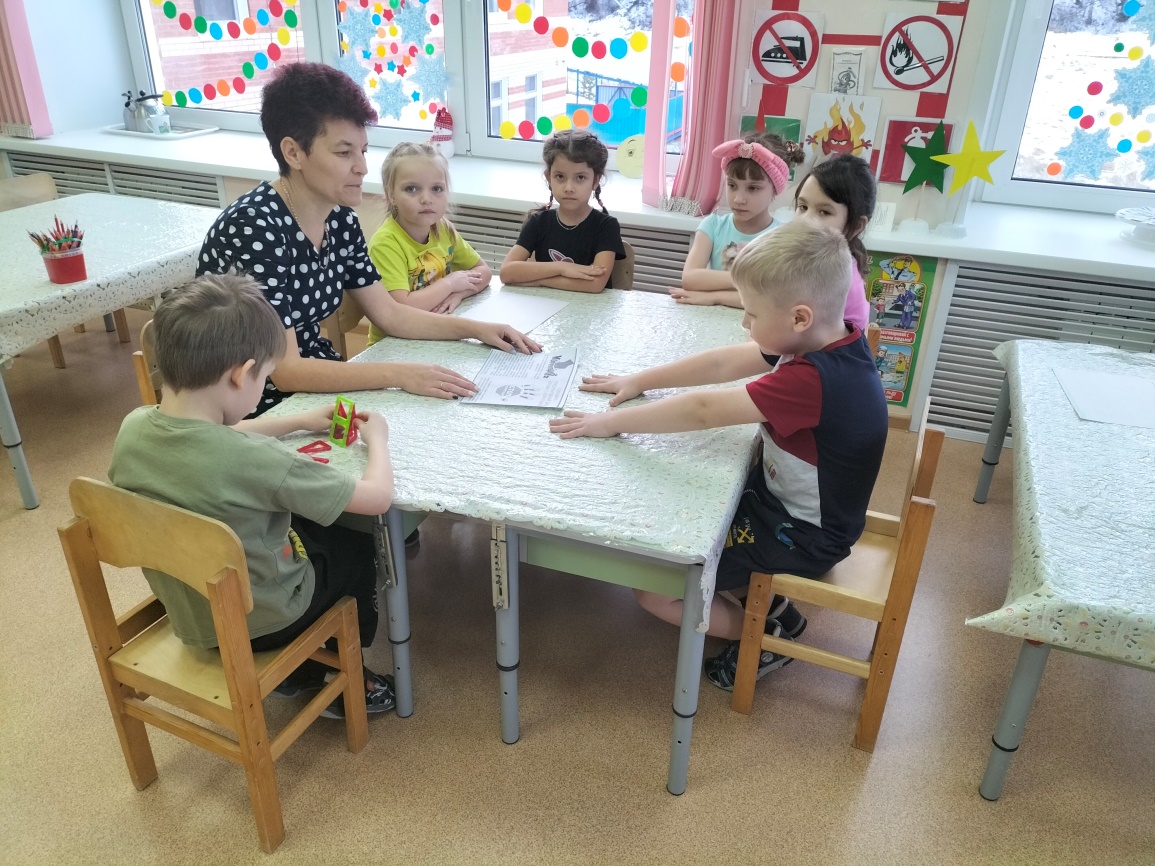 «Методика взаимотренажа»1.Ребенок получает карточку, находит пару. Диктует задание своей карточки напарнику, не говоря ответа. Проверяет ответ напарника по своей карточке. Если он неверен, повторяет задание и говорит правильный ответ. Просит напарника повторить задание и ответ.2. Слушает задание из карточки напарника. Дает на него ответ. Если он неверный , слушает верный ответ и повторяет задание и ответ.3.Свою карточку напарнику не передает.4.Меняет напарника.
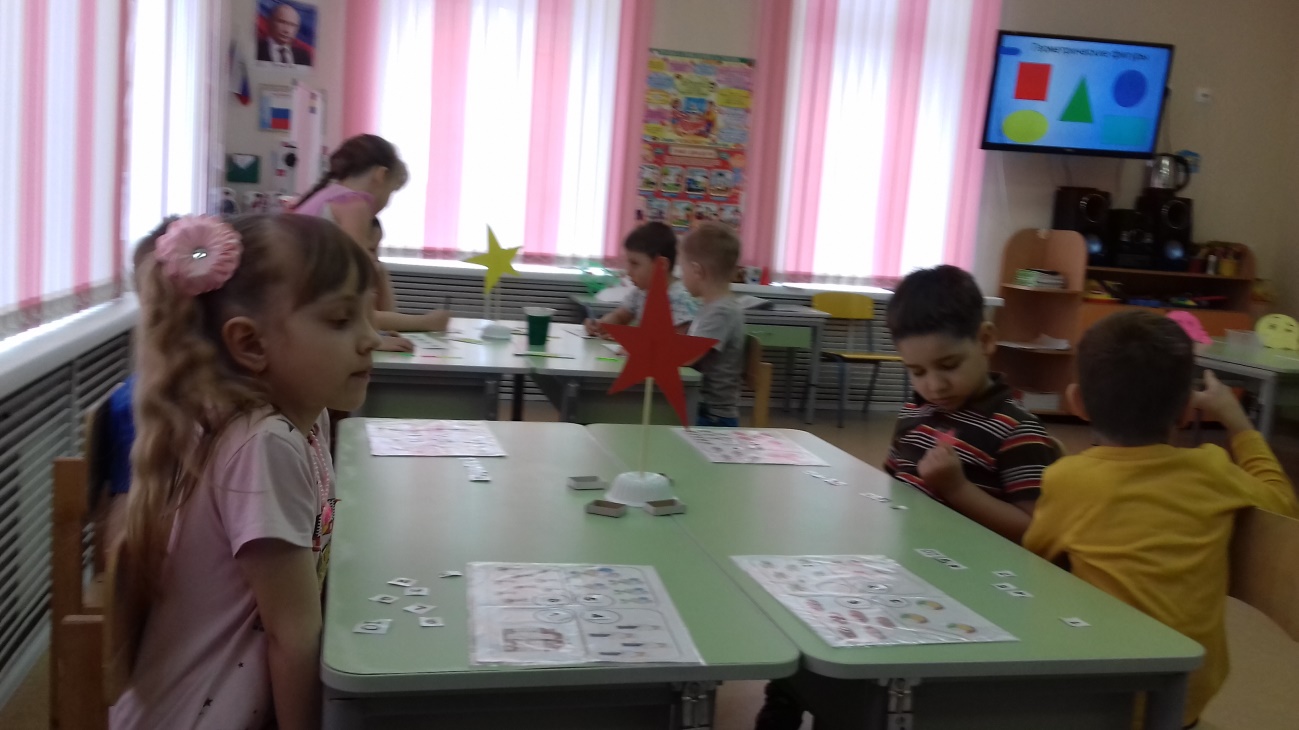 «Изучение стихов в парах сменного состава»
Воспитатель читает стихотворение (фронтальная работа)
1)Ребенок получает мнемотаблицу. Ищет напарника.
2)Работает с напарником над каждой клеточкой своей таблицы . Объясняют друг – другу значение каждой схемы и знака.
  2.1 Напарник закрывает глаза и слушает чтение первого предложения. Делится своими ассоциациями(рисует словесную картинку) 
– Ребенок закрывает глаза и слушает чтение первого предложения. Делится своими ассоциациями(рисует словесную картинку) 
   2.2 Ребенок отстукивает ритм первого предложения.
3)Напарники пытаются прочесть предложение наизусть (ребята помогают друг другу в проработке предложения). И т.д.2-3 п.
4)Меняют напарника
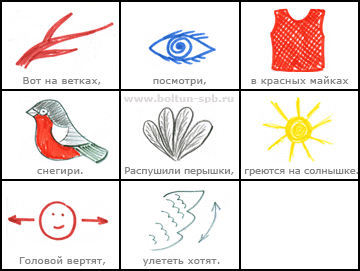 Cводные группы
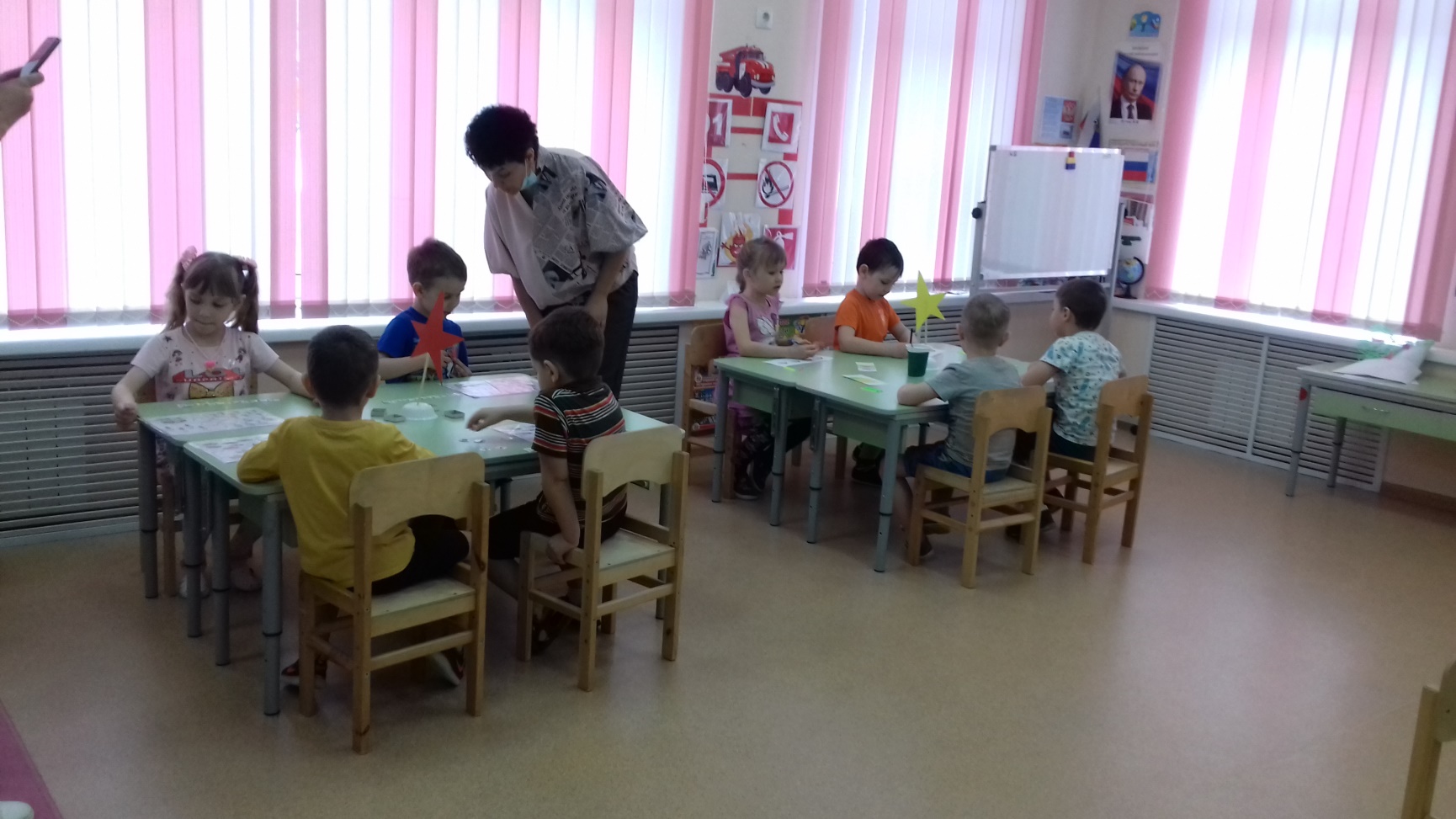 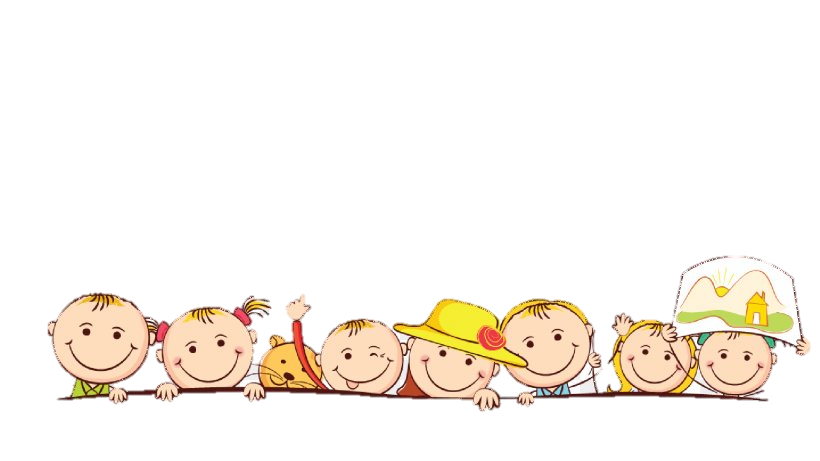 «ВПТ»
1.Воспитатель заранее выбирает 1 ребенка. Знакомит его с определенной темой , опираясь на демонстрационный материал;

2.Ребенок сдает данную тему воспитателю (отвечает на вопросы воспитателя, направляет ребенка на правильное произношение, дополняет ,чтобы информация донеслась в полной степени до других детей);

3.Ребенок ищет напарника – объясняет ему тему, задает вопросы для понимания. (Воспитатель следит за процессом).Предлагает напарнику выполнить задание для закрепления темы.(Проверяет);

4.Ребенок предлагает напарнику передать полученную тему другому.
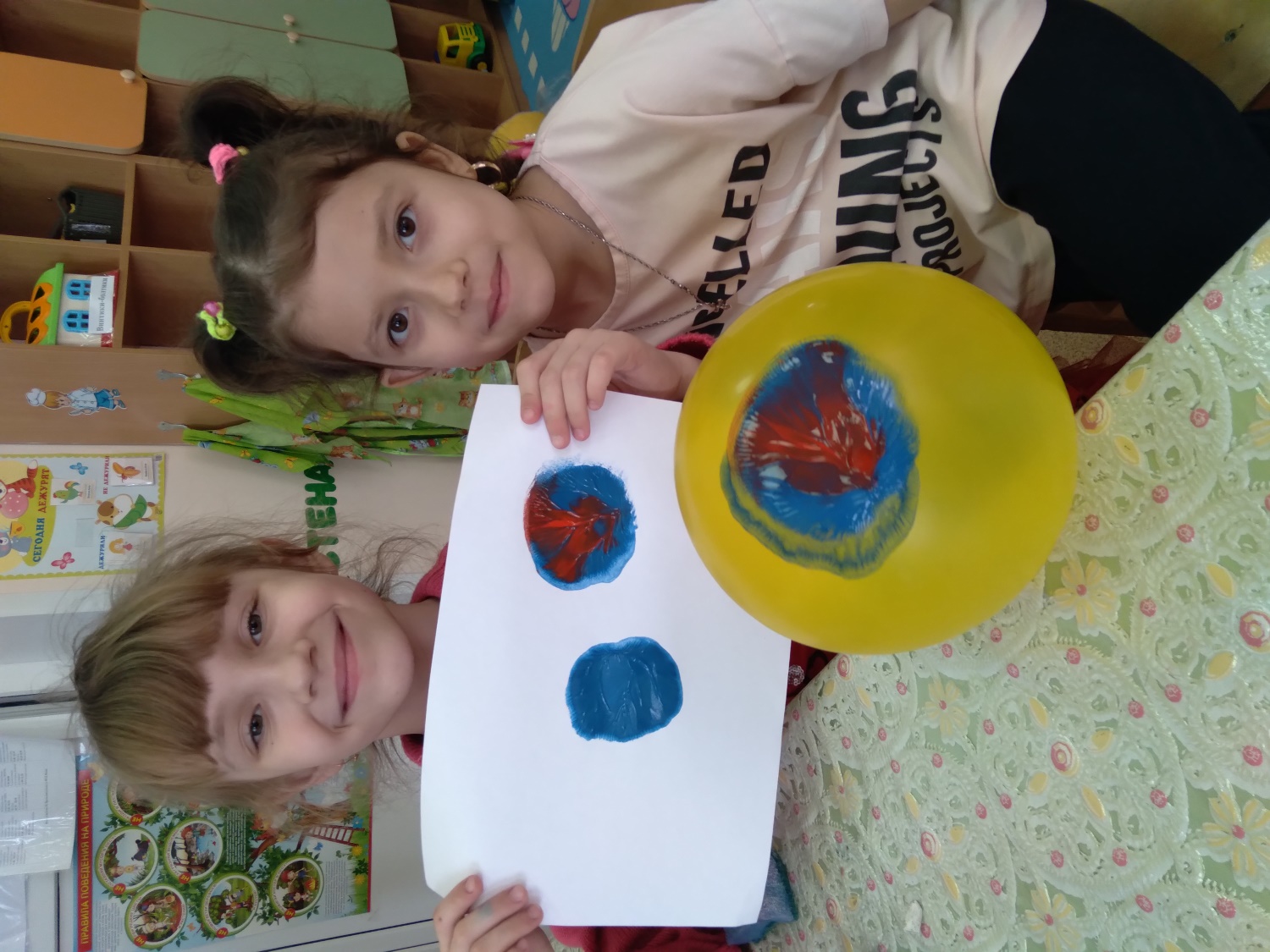 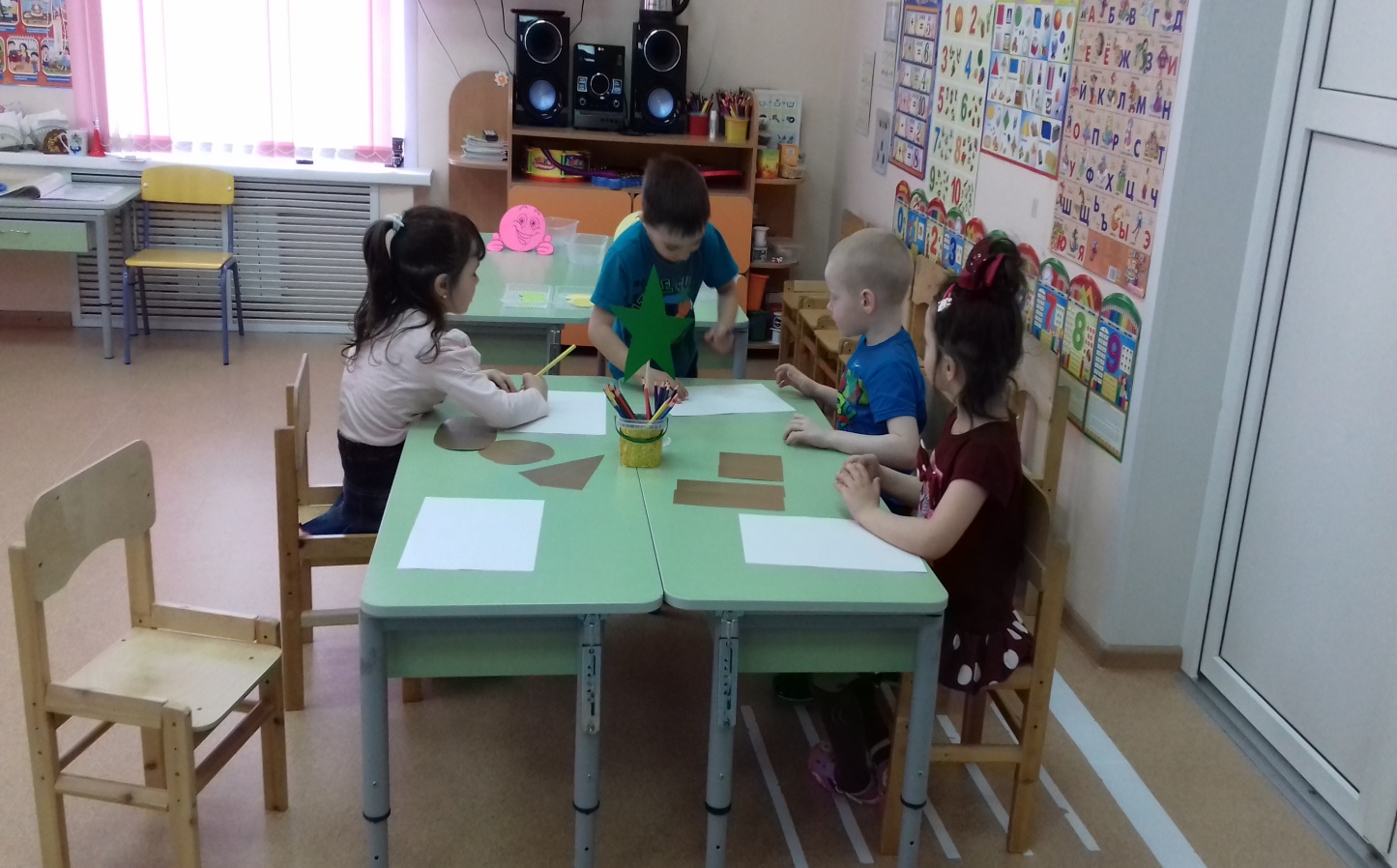 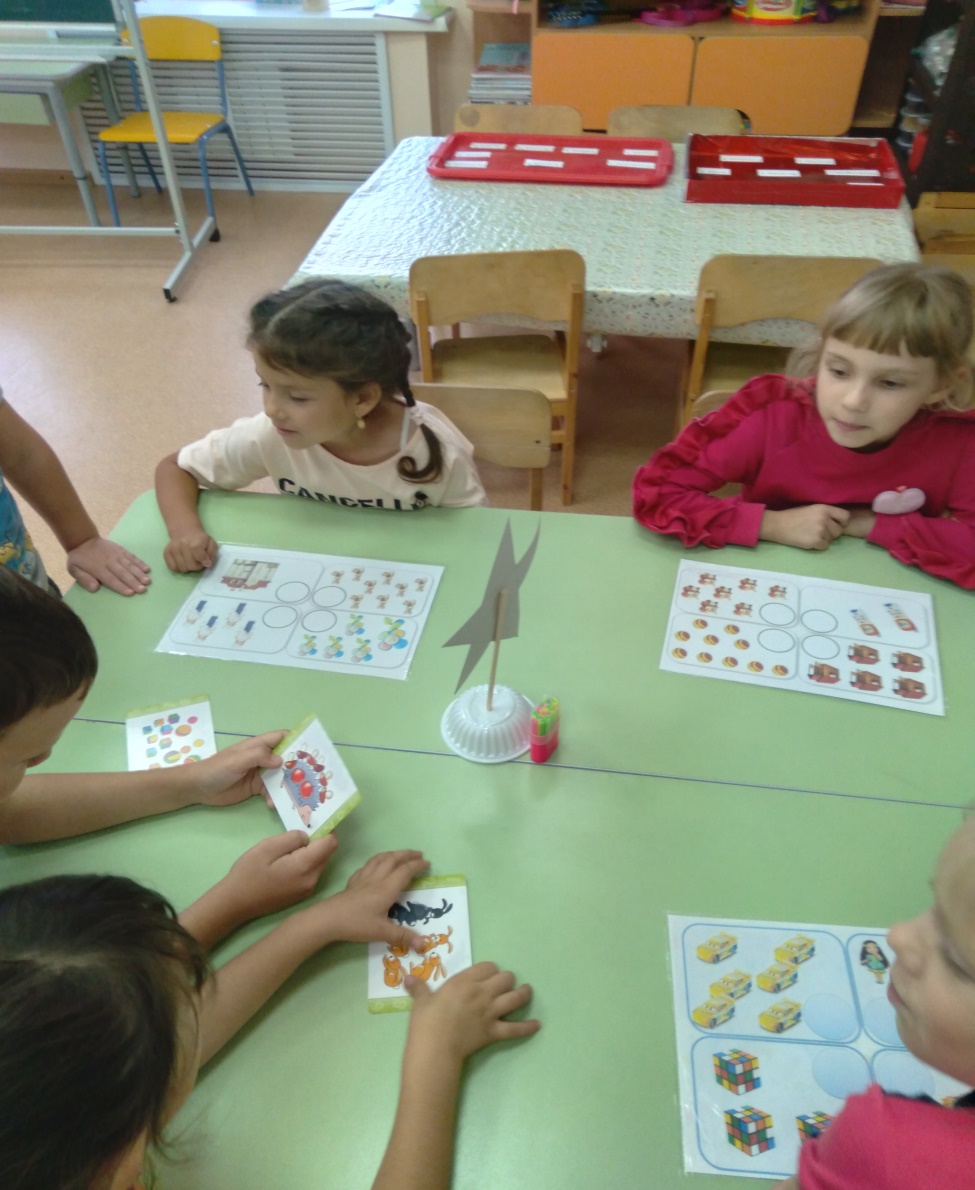 «Работа в малых группах»
1. Дети делятся на группы (маркировка)
2. Самостоятельно выбирают командира (на командира ложится рефлексия в его группе)
3. Группа получает свое задание 
4. Выполняют задание –парами-коллективно
5.Группы меняются заданиями
6.Командир подводит итоги
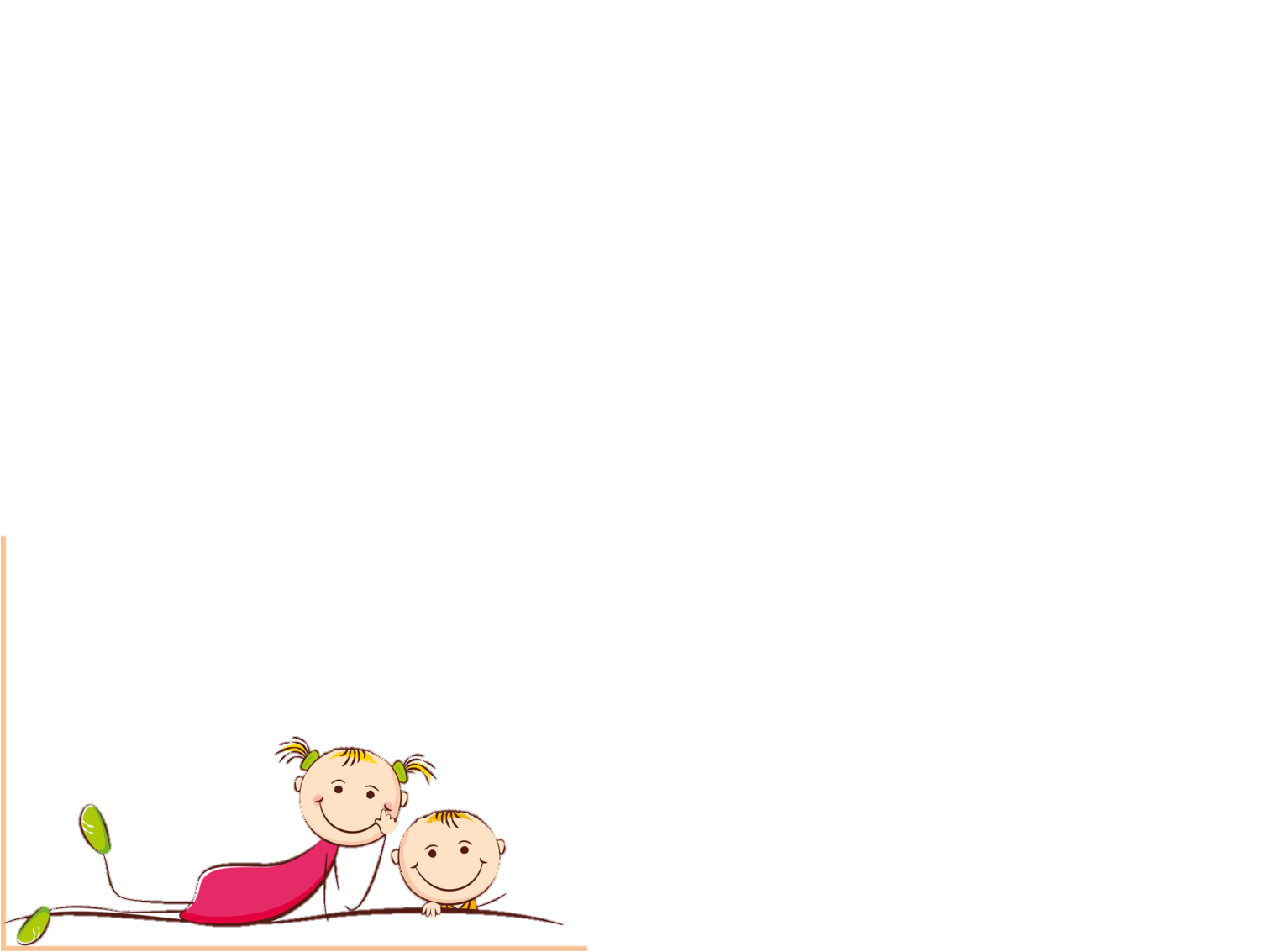 Cводные группы
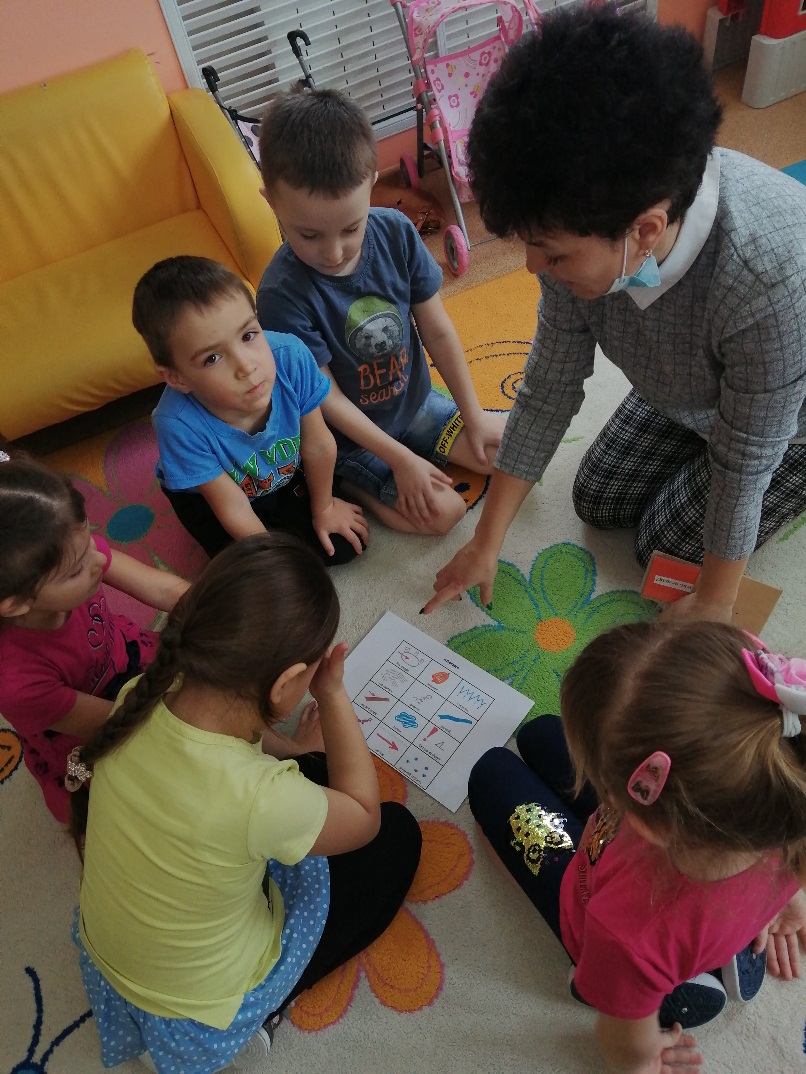 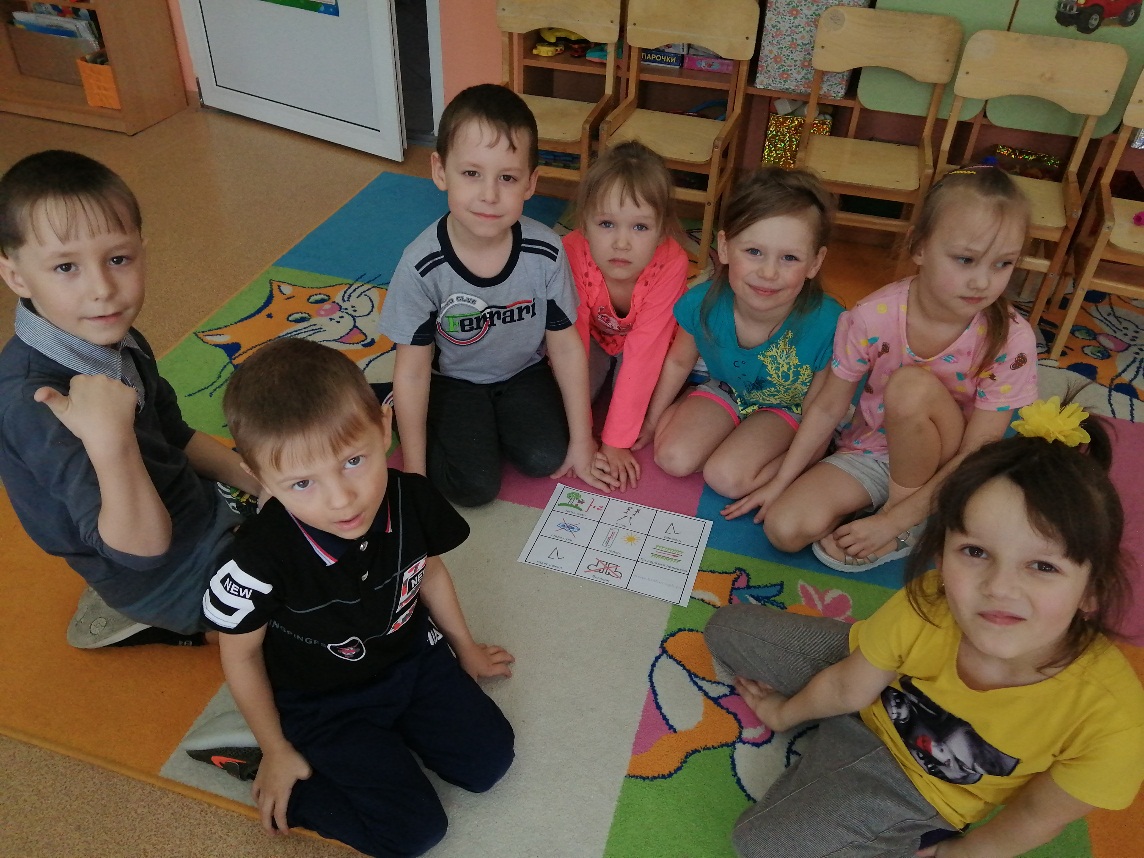 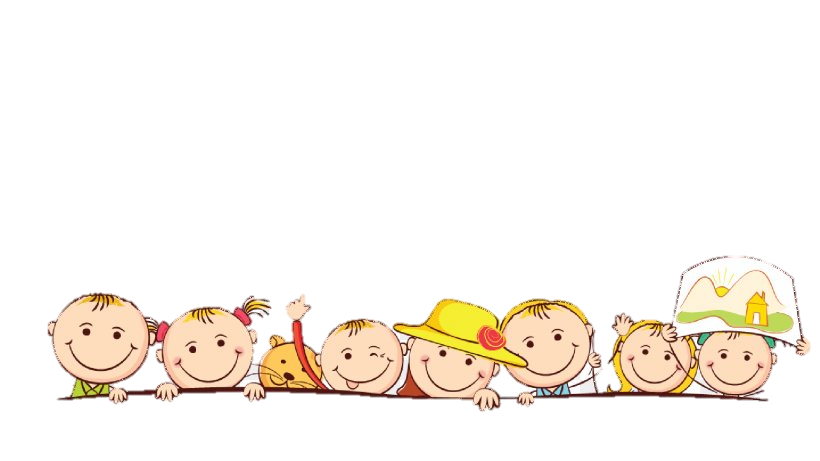 Карточки
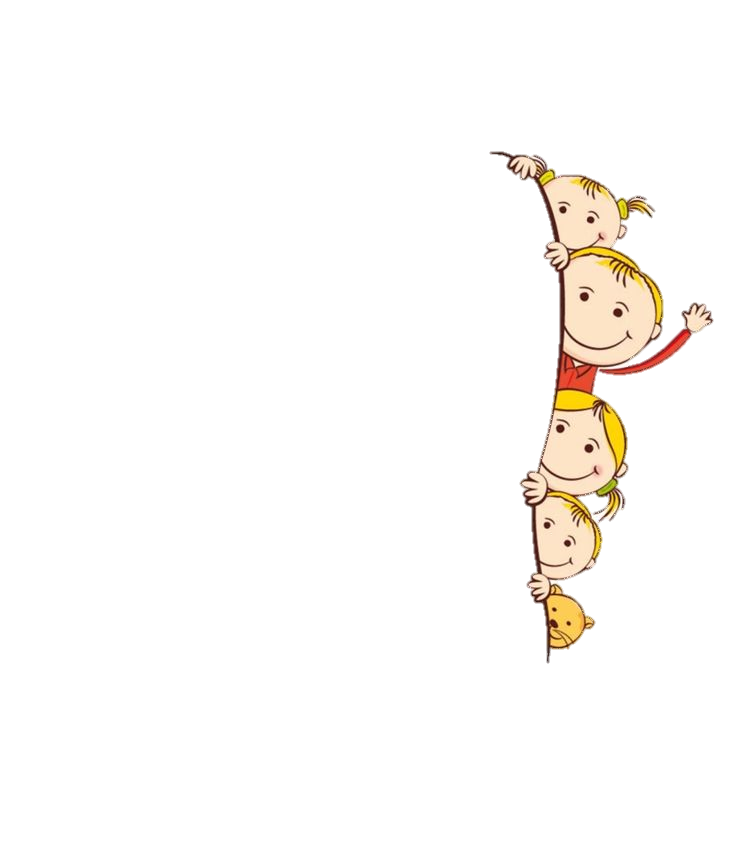 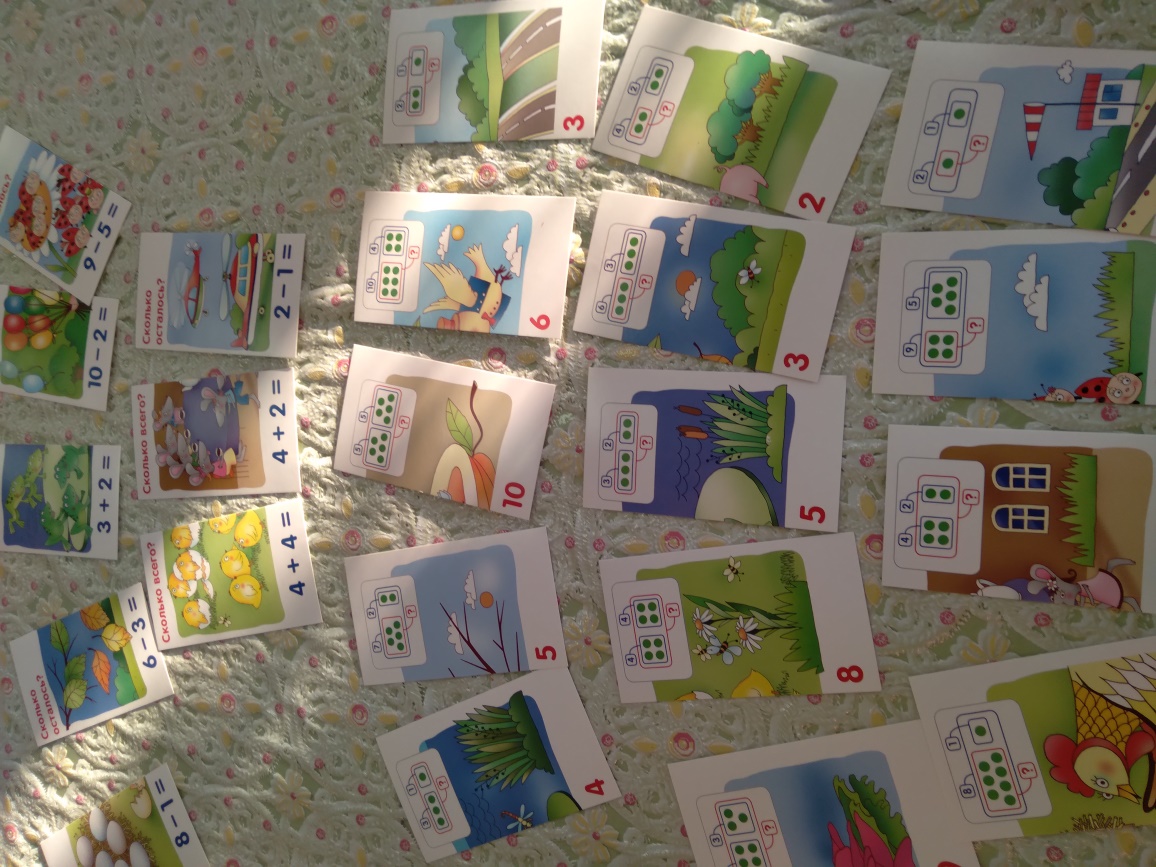 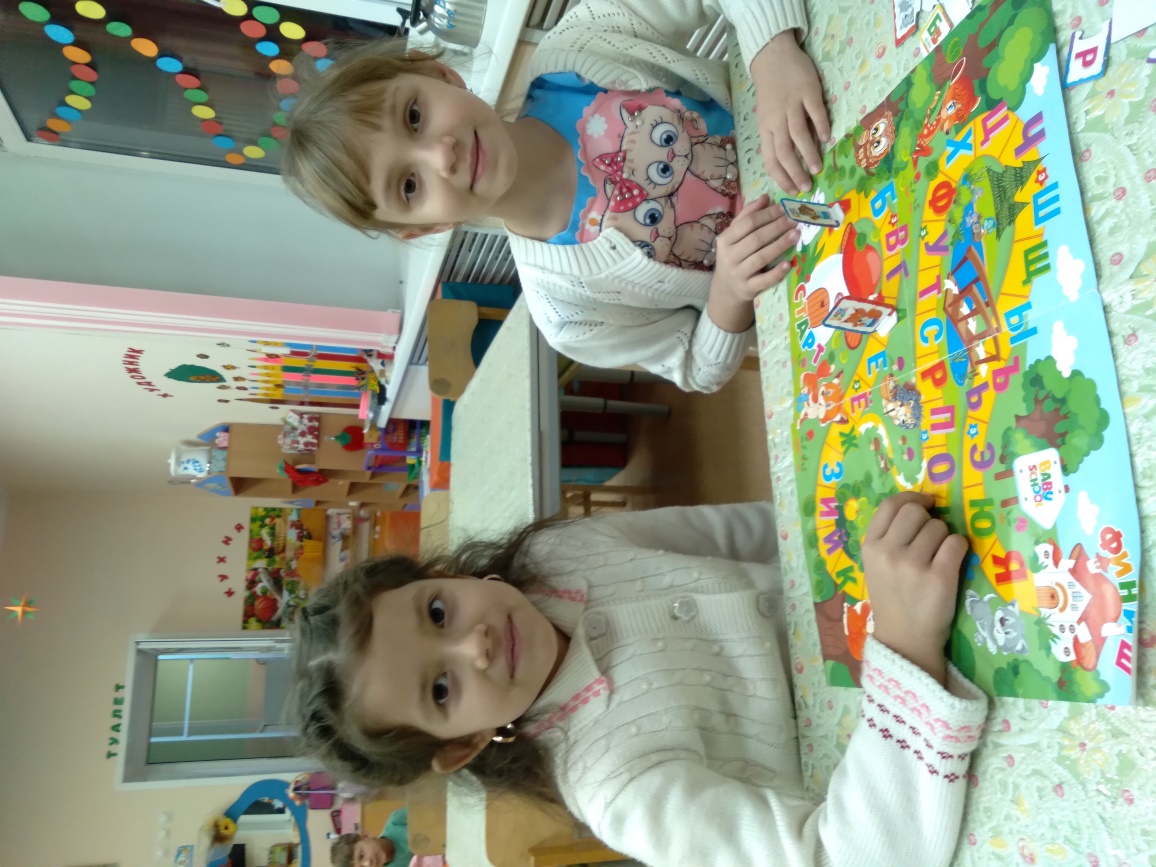 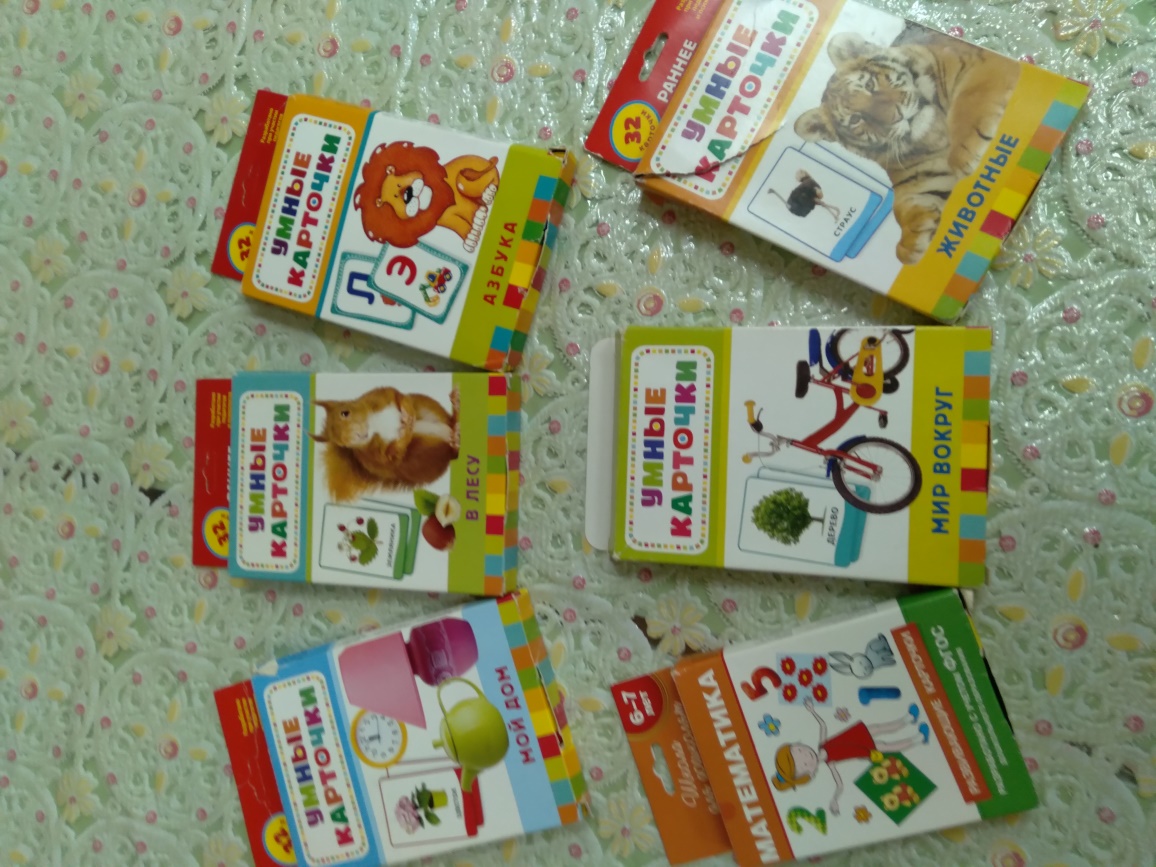 Контроль и оценивание результатов работы
*сам воспитатель
*дети в роли командира
* с помощью цветовой системы 
* Самооценка детей.
Рефлексия;
Табло планирования деятельности дошкольника.
рефлексия
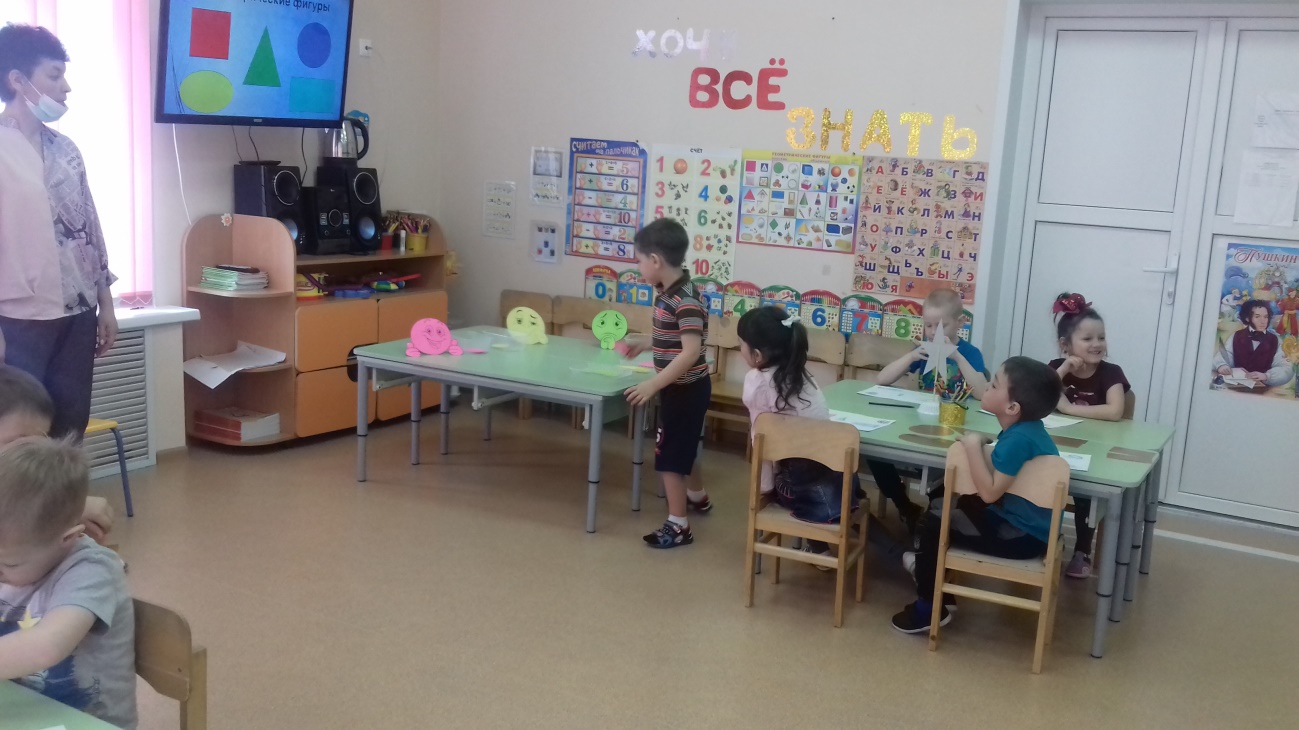 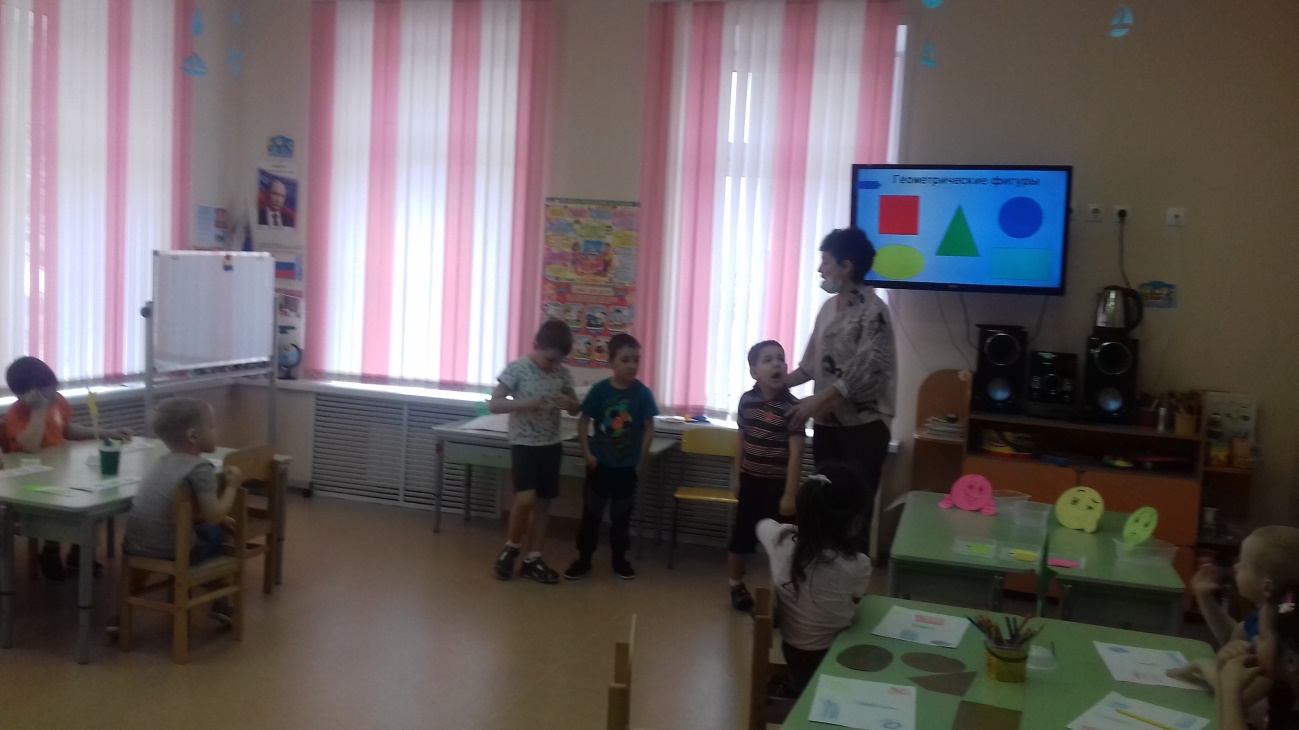 Спасибо за внимание!
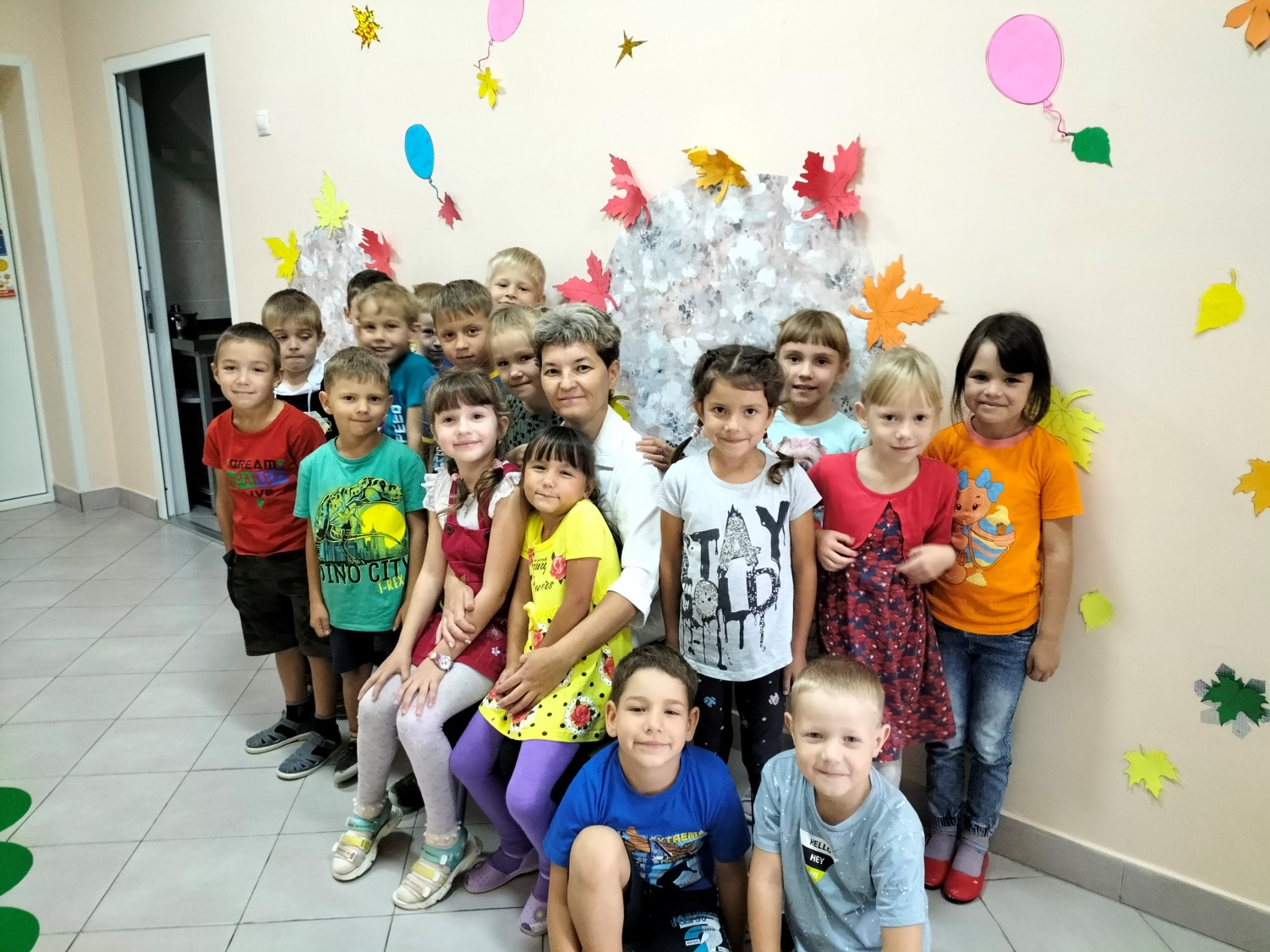